O que é que eu sei sobre o Max?
É o primeiro período e foi dado aos estudantes um problema de matemática para resolverem. Para a sua tarefa matemática, foi-lhes dado 10 minutos para poderem calcular a solução, mas o Max não está a trabalhar nisso. Em vez disso, está a fazer um desenho. Mesmo quando o professor tenta incentivá-lo gentilmente a trabalhar como os outros, fica zangado e chateado, afirmando que não o fará e deita-se sobre a secretária. O professor sabe que Max é muito bom aluno em várias disciplinas, mas que se debate realmente com a matemática. Normalmente tem problemas em realizar qualquer tarefa dada na aula e isso deixa-o perturbado e inseguro sobre si próprio. As outras crianças já começam a gozar com ele, porque nunca sabe a resposta, mesmo quando se trata de problemas de matemática realmente fáceis.
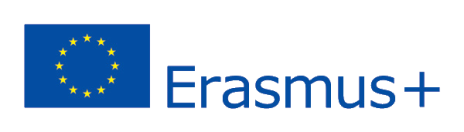 ERASMUS + 2019-1-PL01- KA201-06486
1. Fases da construção de uma estratégia para trabalhar com um estudante com dificuldades de aprendizagem específicas (DAE)
Causas de dificuldades específicas de aprendizagem
Entre os fatores que podem influenciar o desenvolvimento de problemas de aprendizagem específicos, incluem-se os seguintes:
História da família e genética. Uma história familiar de distúrbios de aprendizagem aumenta o risco de uma criança desenvolver um problema.
Riscos prenatais e neonatais. Problemas de crescimento no útero, exposição a álcool ou drogas antes de nascer, parto prematuro, e peso muito baixo à nascença têm sido associados a problemas de aprendizagem.
Trauma físico. As lesões na cabeça ou as infeções do sistema nervoso podem desempenhar um papel no desenvolvimento de distúrbios de aprendizagem.
Exposição ambiental. A exposição a níveis elevados de toxinas, tais como o chumbo, tem sido associada a um risco acrescido de distúrbios de aprendizagem.
Trauma psicológico. Traumas psicológicos ou abusos na primeira infância podem afetar o desenvolvimento cerebral e aumentar o risco de distúrbios de aprendizagem.
Sintomas de dificuldades de aprendizagem específicas
A) Manifestações disléxicas
-as crianças podem ter dificuldade com as seguintes capacidades:
Leitura a um ritmo normal
Compreender o que lêem
Recordar com precisão o que lêem
Fazer inferências com base na sua leitura
Soletrar

B) Manifestações disgráficas
escrita ilegível, apesar do tempo e atenção suficientes para a tarefa,
caligrafia lenta e trabalhosa
caligrafia que é difícil de ler
dificuldade em escrever os pensamentos
texto escrito mal organizado ou difícil de compreender
problemas de ortografia, gramática e pontuação
Sintomas de dificuldades de aprendizagem específicas
C) Manifestações discalculares
Compreender como funcionam os números e como se relacionam uns com os outros
Calcular problemas matemáticos
Memorizar os cálculos básicos
Utilizar símbolos matemáticos
Entender problemas de palavras
Organizar e registar informação enquanto resolve um problema de matemática
consequências
Os problemas no processamento da língua podem tornar a leitura e a escrita lentas e desafiantes, e os problemas de memória podem resultar na necessidade de um aluno reler um texto ou ouvir muitas vezes as instruções faladas. 
Estes alunos podem ainda necessitar de mais tempo para processar a informação antes de responder a perguntas ou de responder no momento em que são interpelados oralmente, o que pode originar dificuldades em contribuir para as discussões em sala de aula ou em grupo.
A organização e planeamento também podem ser prejudicados, resultando na dificuldade de acompanhar as tarefas ou materiais e de apresentar o trabalho a tempo.
Devido à frustração de não ser capaz de ler/escrever ou fazer contas corretamente, os alunos podem, intencionalmente, comportar-se mal nas aulas para disfarçar as DAE.
INTERVENÇÕES
INTERVENÇÕES
O que é que eu sei sobre a Olivia?
A Olivia está novamente atrasada para a escola, porque se esqueceu dos livros em casa e depois perdeu o autocarro. Normalmente tem muitos problemas em "organizar-se" antes de ir para a escola. Na escola, tem muitas dificuldades em "avaliar" as exigências das tarefas escolares e em dedicar o esforço mais adequado às tarefas. Normalmente pensa que as tarefas atribuídas são muito mais fáceis do que realmente são, que o esforço despendido foi suficiente quando, na realidade, foi muito menos do que o necessário e muitas vezes acredita que se saiu bem numa tarefa quando se saiu muito mal. Além disso, a sua noção de tempo é má quando desempenha tarefas escolares.
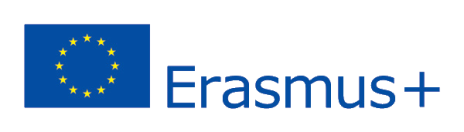 ERASMUS + 2019-1-PL01- KA201-06486
2. Fases da construção de uma estratégia para trabalhar com um aluno com transtorno da função executiva (TFE)
Introdução
As funções executivas são necessárias para um comportamento orientado por objetivos e para a resolução de problemas em todos os aspetos da vida, sejam eles académicos, profissionais, ou sociais. 
As funções executivas ajudam as pessoas a concluir tarefas e a interagir com os outros. Incluem uma gama de competências, tais como:
planeamento e organização
concentração e controlo do foco mental
análise e processamento de informação
controlo das emoções e do comportamento
recordação de detalhes
gestão do tempo
multitarefas
resolução de problemas
Causas do transtorno da função executiva
Os especialistas desconhecem a razão pela qual algumas pessoas sofrem de transtorno da função executiva (TFE). 
O transtorno da função executiva pode ser hereditário, ou passado de pais para filhos, pelo que um pai com TFE pode ter um filho com TFE. 
As disfunções executivas podem também ser o resultado de diferenças na parte específica do cérebro. 
Diversas condições podem ter impacto na função executiva. Estas condições podem incluir:
depressão
transtorno obsessivo-compulsivo
esquizofrenia
síndrome do alcoolismo fetal
problemas de aprendizagem
autismo
toxicodependência ou alcoolismo
stress ou privação do sono
Sintomas do TFE
Os sintomas de disfunção executiva podem variar, pelo que nem todos com esta condição terão os mesmos sinais exatos. Os sintomas podem incluir:
colocação de papéis, trabalhos de casa, ou materiais escolares ou de trabalho em locais errados,
dificuldade com a gestão do tempo,
dificuldade em organizar horários,
dificuldade em manter o local de trabalho ou o quarto organizado,
perda constante de artigos pessoais,
incapacidade de resolver problemas 
por vezes pode incluir problemas com o controlo da fala/motor,
dificuldade em lidar com a frustração ou contratempos,
problemas relacionados com a memória ou com o seguimento de instruções em várias etapas,
incapacidade de autocontrolar emoções ou comportamentos, etc.
Consequências do TFE
As funções executivas são essenciais para regular o comportamento orientado e incluem processos como a memória de trabalho, concentração da atenção, inibição, alternância entre tarefas, e motivação para executar. 
Os seus défices podem dificultar significativamente a qualidade de vida. Por exemplo, dificuldades de concentração de atenção podem dificultar o desempenho académico e laboral, enquanto que a impulsividade pode levar a uma maior assunção de riscos e consequências associadas.
As fracas competências da EF colocam as crianças em risco devido a interações ineficazes com as pessoas, bem como com o ambiente, levando a dificuldades cognitivas e sociais significativas e duradouras
intervenções
intervenções
O QUE É QUE EU SEI SOBRE O ANDY?
O Andy é um rapaz muito simpático de 12 anos. No entanto, por vezes, tem problemas de humor e autocontrolo, anda sempre inquieto e nunca presta atenção. Muitos professores pensam que é mau aluno, porque interrompe sempre os colegas de turma e os professores enquanto estes explicam a matéria curricular. A sua carteira está sempre desarrumada. Esquece frequentemente os seus TPCs e livros em casa. Normalmente não se concentra em nada relacionado com as aulas durante mais do que alguns minutos.
O QUE É QUE EU SEI SOBRE O ANDY?
Na aula de ciências de hoje, estava constantemente a levantar-se sem motivo aparente, andando de cadeira em cadeira, falando em voz alta e interrompendo os colegas de turma ao falar. Exige constantemente a atenção do professor ou dos colegas com este comportamento. Ignorou basicamente as instruções dadas pela Sra. Rose. Mesmo quando finalmente se sentou, continuou a clicar com caneta ou a pontapear a cadeira e a levantar-se e sentar-se.
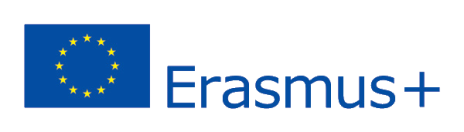 ERASMUS + 2019-1-PL01- KA201-06486
3. Fases da construção de uma estratégia para trabalhar com um aluno com Perturbação de hiperatividade / défice de atenção (PHDA)
Introdução
A Perturbação de Hiperatividade e Défice de Atenção (PHDA) são transtornos multifuncionais do neurodesenvolvimento porque envolvem fatores genéticos, biológicos e psicossociais. 
São as perturbações de desenvolvimento mais comuns na infância.
A perturbação é crónica, com um impacto significativo na qualidade de vida da criança. Impede a utilização das capacidades intelectuais, limita a realização de potenciais sucessos académicos e sociais, e provoca frequentemente reações negativas no ambiente. 
Um dos pontos mais prejudiciais da PHDA infantil é a relação robusta com o subdesenvolvimento académico prolongado. Caracteriza-se por uma menor conclusão e precisão no trabalho, comportamento na tarefa e desempenho nos trabalhos de casa do que os seus pares.
Sintomas de PHDA
A) Tipo predominantemente desatento. 
Incapacidade de concentração durante o longo tempo necessário no trabalho escolar, na elaboração de tarefas, atividades de trabalho ou em jogos.
Significativas dificuldades em seguir instruções.
Incapacidade de concluir tarefas escolares ou TPCs de forma harmoniosa.
Significativas dificuldades em organizar as próprias atividades, planear trabalho/jogos.
Rejeitar tarefas e atividades que requerem concentração ou maior esforço mental (ouvir contos de fadas, escrever os TPCs).
Perda frequente de artigos necessários para desenvolver tarefas ou realizar atividades.
Distrai-se facilmente - a concentração é demasiadas vezes desviada por influências externas.
Trabalho rápido e inconsistente nas tarefas entregues é característico, etc.
Sintomas de PHDA
B) Tipo predominantemente hiperativo/impulsivo. 
Excesso de agitação psicomotora - correr constantemente à volta da sala de aula (durante a aula) ou da divisão da casa, mexer-se constantemente na cadeira, dar pontapés constantemente sem motivo, baloiçar, levantar-se frequentemente da cadeira, etc.
Alterações rápidas no assunto de interesse.
Atividade verbal excessiva - falar constantemente, saltar para a fala, fazer perguntas, snifar respostas antes de o professor concluir uma pergunta. Muitas vezes dá respostas irrefletidas e impulsivas.
Dificuldades com o autocontrolo e com a disciplina do próprio comportamento.
Incapacidade de adiar o cumprimento das suas necessidades, procura intensiva para o seu cumprimento imediato. Ação irrefletida e impulsiva, independentemente das consequências ou riscos.
Instabilidade afetiva, frequentes e significativas crises afetivas, especialmente explosões de raiva e choro. 
Dificuldades significativas no cumprimento de instruções, ordens, normas escolares, desrespeito pelas autoridades, etc.
Causas de PHDA
Embora a causa exacta da PHDA não seja clara, continuam os estudos de pesquisa. Os fatores que podem estar envolvidos no desenvolvimento da PHDA incluem a genética, o ambiente ou problemas com o sistema nervoso central em momentos-chave do desenvolvimento.
Os fatores de risco para PHDA, incluem:
Familiares com sangue, tais como um progenitor ou irmão, com PHDA ou outro transtorno de saúde mental.
Exposição a toxinas ambientais - tais como o chumbo, encontrado principalmente em tintas e tubos em edifícios mais antigos.
Uso de drogas, álcool ou tabaco por parte da mãe durante a gravidez.
Parto prematuro.
Consequências de PHDA
Imparidade das funções cognitivas e seleção seletiva – memória verbal e de trabalho prejudicada, imaginação espacial, capacidade reduzida de perceber a perspetiva, de resolver problemas geométricos, incapacidade de escolher o essencial a partir da informação.
Falha na sequência e implementação do plano - incapacidade de dividir a tarefa, planear etapas graduais, trabalhar para o resultado. 
Mau humor - mudanças de humor rápidas, reação emocional imprevisível, irrita-se facilmente, está imediatamente pronto a agir agressivamente, propenso a reações negativistas.
Intolerância - agressão crónica a algumas pessoas, comportamento destrutivo, etc.
Incapacidade de se submeter à autoridade e às regras - as crianças zangam-se, são deliberadamente irritantes, discutem com os adultos (comportamento de oposição).
Menos resistência a falhas, críticas, insultos 
Baixa auto-estima - as crianças têm problemas em perceber o seu próprio valor, sentem-se inseguras, têm sentimentos desagradáveis, sentem vergonha.
Evitar os trabalhos de casa - devido a um problema de concentração, escrever trabalhos de casa é frequentemente um problema, quanto mais as crianças são forçadas a fazer trabalhos de casa, maior é a resistência.
Intervenção
Intervenção
O que é que sabemos sobre a Alice?
A Alice é uma aluna que vem transferida de várias escolas. Embora a Alice tenha tido sempre boas notas na sua antiga escola, as suas notas têm vindo a baixar constantemente. Não fez amigos e tende a passar o tempo extra na escola com alguns professores selecionados. Queixa-se frequentemente, é extremamente tímida, e não tem os interesses habituais das raparigas adolescentes. Não consegue concentrar-se ou concluir qualquer tarefa em que comece a trabalhar. Perdeu o interesse na maioria das atividades diárias, chora frequentemente, e tem dificuldade em concentrar-se em qualquer coisa.
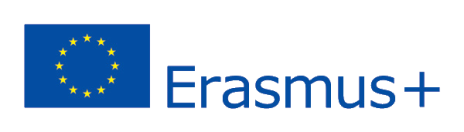 ERASMUS + 2019-1-PL01- KA201-06486
4. Fases da construção de uma estratégia para trabalhar com um aluno com problemas de integração
INTRODUÇÃO
O conceito de "comportamento interiorizador" reflete o estado emocional ou psicológico de uma criança e inclui tipicamente perturbações depressivas, perturbações de ansiedade, distúrbios sociais ou queixas somáticas. 
A depressão é uma condição médica grave em que uma pessoa se sente muito triste, sem esperança, sem importância e muitas vezes incapaz de viver de uma forma normal. As crianças deprimidas podem fingir estar doentes, recusar-se a ir à escola, agarrar-se a um dos pais, etc.
A ansiedade é um sentimento de preocupação, nervosismo, ou mal-estar, tipicamente sobre um evento iminente ou algo com um resultado incerto. Os distúrbios de ansiedade também co-ocorrem frequentemente com outros distúrbios, tais como depressão, distúrbios alimentares ou PHDA.
O afastamento social é definido como a separação ou o alheamento do indivíduo dos outros. O afastamento social é o medo de, ou afastamento de, pessoas ou situações sociais. 
As queixas somáticas/físicas são a tendência para experimentar e comunicar sintomas somáticos que não são contabilizadas por constatações patológicas, atribuí-las a doenças físicas, e procurar ajuda médica.
CAUSAS PARA OS PROBLEMAS DE INTEGRAÇÃO
Algumas investigações sugerem que as raparigas/mulheres podem ser especialmente vulneráveis a doenças de interiorização. 
A familiaridade é considerada um dos fatores mais fortemente implicados no desenvolvimento da depressão e da ansiedade. 
Pensa-se que os acontecimentos negativos da vida no ambiente social, sobretudo a violência, a pobreza, o abuso, o luto/perda de entes queridos, ou a separação dos pais, traumas ou grandes mudanças na vida, aumentam o risco de depressão, ansiedade e queixas somáticas. 
As relações interpessoais e as interações sociais parecem influenciar o desenvolvimento da ansiedade e das queixas somáticas também.
SINTOMAS DOS PROBLEMAS DE INTEGRAÇÃO
Depressão 
estado de espírito deprimido, 
perda do interesse em atividades, 
distúrbios do sono, 
fadiga,
sentimentos de inutilidade, 
culpa excessiva, 
dificuldades de concentração 
dificuldades na tomada de decisões, 
irritabilidade, 
pensamentos de morte e de morrer para além das expectativas para as fases de desenvolvimento. 
Ansiedade
tende a incluir sentimentos subjetivos de desconforto, medo, ou pavor, 
comportamentos evidentes, tais como evitar os estímulos ou a retirada, 
e respostas fisiológicas tais como suor, náuseas e agitação geral
CONSEQUÊNCIAS DOS PROBLEMAS DE INTEGRAÇÃO
A internalização de problemas de comportamento resulta em más notas escolares e os alunos com problemas graves como este têm menos probabilidades de se formarem do ensino secundário.
Os alunos deprimidos desistem muitas vezes mais rapidamente das tarefas que consideram assustadoras, recusam-se a experimentar trabalhos escolares que consideram demasiado difíceis, e duvidam rapidamente da sua capacidade de concluírem tarefas escolares ou de resolverem problemas de forma autónoma.
A memória, a fala, a atividade física e motora, e a capacidade de planear também podem ser afetadas. 
Muitas crianças e adolescentes deprimidos são letárgicos, falam com dificuldade, e têm grande dificuldade em expressar plenamente os seus pensamentos e ideias.
Os comportamentos que as crianças podem demonstrar incluem contacto social limitado, contenção, necessidade de feedback excessivo e reafirmação, a sua atividade e expressões são limitadas.
Intervenções
Intervenções
O que é que eu sei sobre o Zach?
O Zachary chega frequentemente atrasado à escola. Parece muito desatento e não tem muitos amigos, porque os seus colegas acham-no "estranho". Geralmente, precisa de consultar os trabalhos de casa ou da escola várias vezes depois de ter sido feito, o que o faz muitas vezes entregá-los depois do prazo. O mesmo acontece depois de a escola ter terminado. Geralmente regressa algumas vezes para verificar se levou tudo. Ele pede para ir à casa de banho várias vezes durante a aula, ou seja, interrompendo os seus colegas de turma, e se a menina Samantha o proibir de ir, fica nervoso e ainda mais desconcentrado.
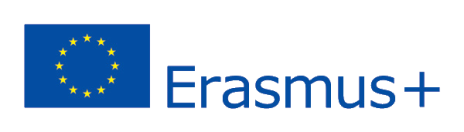 ERASMUS + 2019-1-PL01- KA201-06486
5. Fases da construção de uma estratégia para trabalhar com um aluno com transtorno obsessivo-compulsivo (TOC)
Introdução
O transtorno obsessivo-compulsivo (TOC) é um transtorno neurológico que afeta cerca de 1 por cento das crianças em idade escolar. 
O TOC caracteriza-se por obsessões e compulsões recorrentes e involuntárias que provocam ansiedade, consomem tempo, e interferem com o funcionamento típico da escola.
As obsessões são pensamentos, sentimentos ou imagens persistentes que entram na cabeça de um aluno e que são sentidos de forma irracional e excessiva. São pensamentos involuntários, recorrentes e indesejados que causam sentimentos de ansiedade ou pavor. 
As compulsões são comportamentos ritualísticos e repetitivos que estão frequentemente associados a uma obsessão e são executados por forma a aliviar a ansiedade causada pela obsessão. Por vezes existe uma ligação clara entre a obsessão e a compulsão (por exemplo, contaminação e lavagem), mas esta pode não ser sempre o caso (por exemplo, os comportamentos de contagem podem ser utilizados para prevenir agressões a terceiros).
Causas do Toc
A causa do TOC é desconhecida, mas estudos sugerem que pode estar relacionado com um desequilíbrio bioquímico que interfere com a forma como o cérebro processa a informação e faz com que o cérebro envie falsas mensagens de perigo.
O TOC pode ser uma resposta adquirida para reduzir a ansiedade ou pode ser despoletado por um evento stressante. 
As potenciais causas do TOC, envolvendo uma de ou uma combinação de ambas, são: 
neurobiológico, 
genético, 
comportamentos adquiridos, 
gravidez, 
fatores ambientais, 
eventos específicos que desencadeiam a desordem num determinado indivíduo num determinado momento.
Sintomas de Toc
Obsessões comuns em indivíduos com TOC:
Lavagem e Limpeza (por exemplo, banhos excessivos, lavagem das mãos, limpeza da casa).
Verificação (por exemplo, fechaduras, aparelhos, papelada, percursos de condução).
Contagem (por exemplo, preferências por números pares ou ímpares, números tabulados).
Ações ou Pensamentos Repetidos (por exemplo, ligar/desligar luzes, subir/descer em cadeiras, reler, reescrever).
Necessidade de Perguntar ou Confessar (por exemplo, pedir reafirmação).
Acumulação compulsiva (por exemplo, revistas, flyers, roupa, informações).
Encomendas e Organização (por exemplo, necessidade de as coisas estarem direitas, sequenciadas, ou numa determinada ordem).
Repetição de Palavras, Frases, ou Preces para Si Próprio (por exemplo, repetição de palavras "seguras", orações).
Consequências do TOC
Os alunos com TOC têm normalmente um desempenho muito abaixo do seu potencial em áreas de desempenho escolar. 
Este declínio no desempenho escolar ocorre frequentemente porque os sintomas do TOC interferem com a concentração e a produtividade.
Alguns alunos podem não ser capazes de terminar os seus trabalhos de casa porque estão frequentemente a apagar, refazer e a aperfeiçoar o seu trabalho.
Alguns alunos podem ter ataques de ansiedade durante os testes ou ficar demasiado deprimidos para frequentar a escola. 
Os alunos com TOC tendem a ter mais distúrbios de aprendizagem específicos, não-verbais, do que aqueles sem TOC.
Os alunos com TOC podem ter dificuldade em prestar atenção durante as aulas porque têm dificuldade em desvincular-se dos seus próprios pensamentos ou estão envolvidos em rituais mentais em resposta às suas obsessões.
Os alunos com TOC têm frequentemente problemas em iniciar e concluir tarefas atribuídas, prestando atenção nas aulas, e concentrando-se nas atividades em sala de aula.
Intervenções
Intervenções